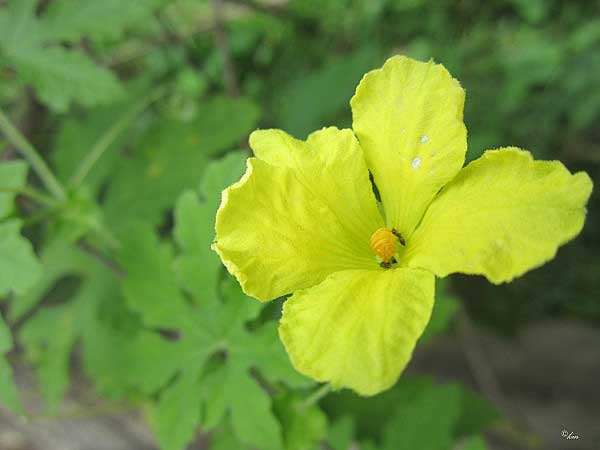 স্বাগতম
পরিচিতি
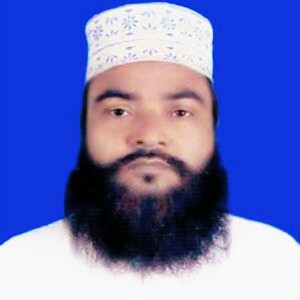 মাও:আ,ও,ম ফারুক হোসাইন
                 সুপার 
 বড়দারোগা হাট সি,উ,ই দাখিল মাদ্রাসা
 মোবাইল:০১৮১৮৪৩৩৪৮৬ 
 ইমেইল:aomfaruk1177@gmail.com
শ্রেনিঃ সপ্তম
বিষয়ঃ বাংলাদেশ ও বিশ্বপরিচিতি 
অধ্যায়ঃ নবম
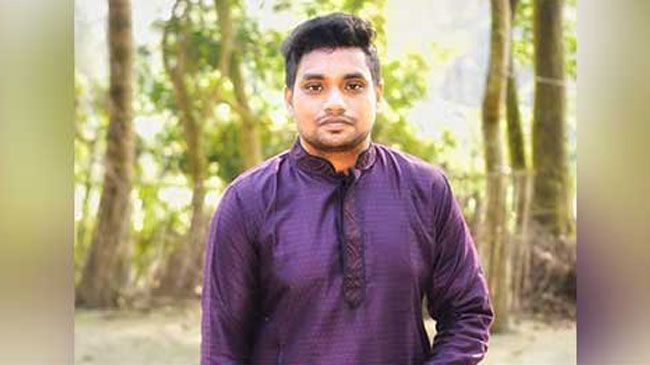 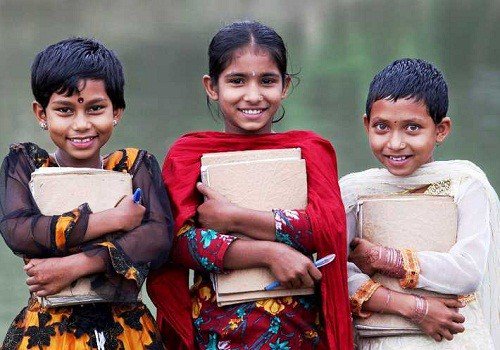 ছবিগুলো দেখে বল বয়স ভিত্তিতে এরা কে কোন বয়সী  ?
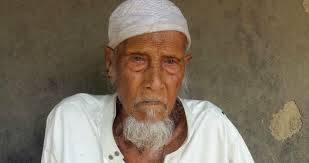 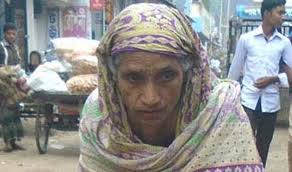 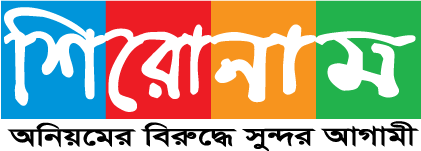 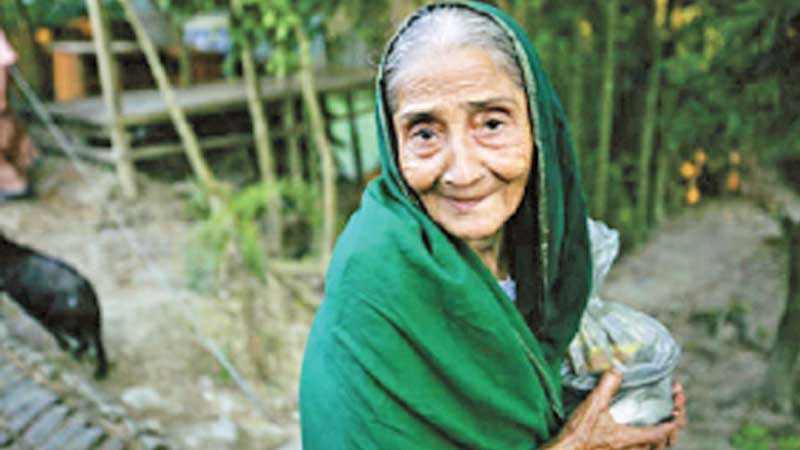 প্রবীনদের অধিকার
শিখনফল
প্রবীন কারা তা বলতে পারবে।
প্রবীনদের কেন সম্মান করা উচিত তা ব্যাখ্যা কর‌তে পারবে।
প্রবীনদের সমস্যা চিহ্নিত করে সমস্যা সমাধানে প্রয়োজনীয় পরামর্শ দিতে পারবে।
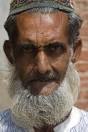 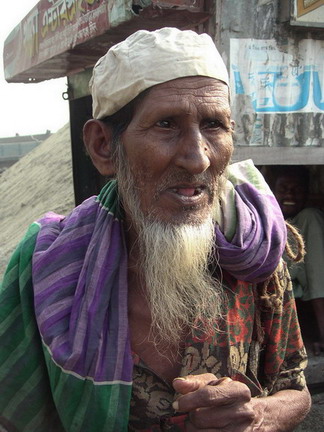 প্রবীন ব্যক্তি
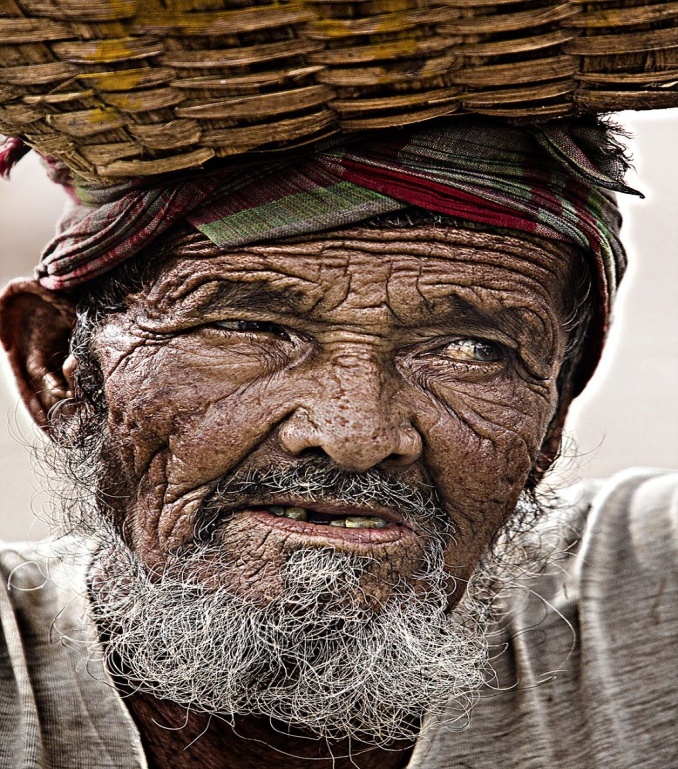 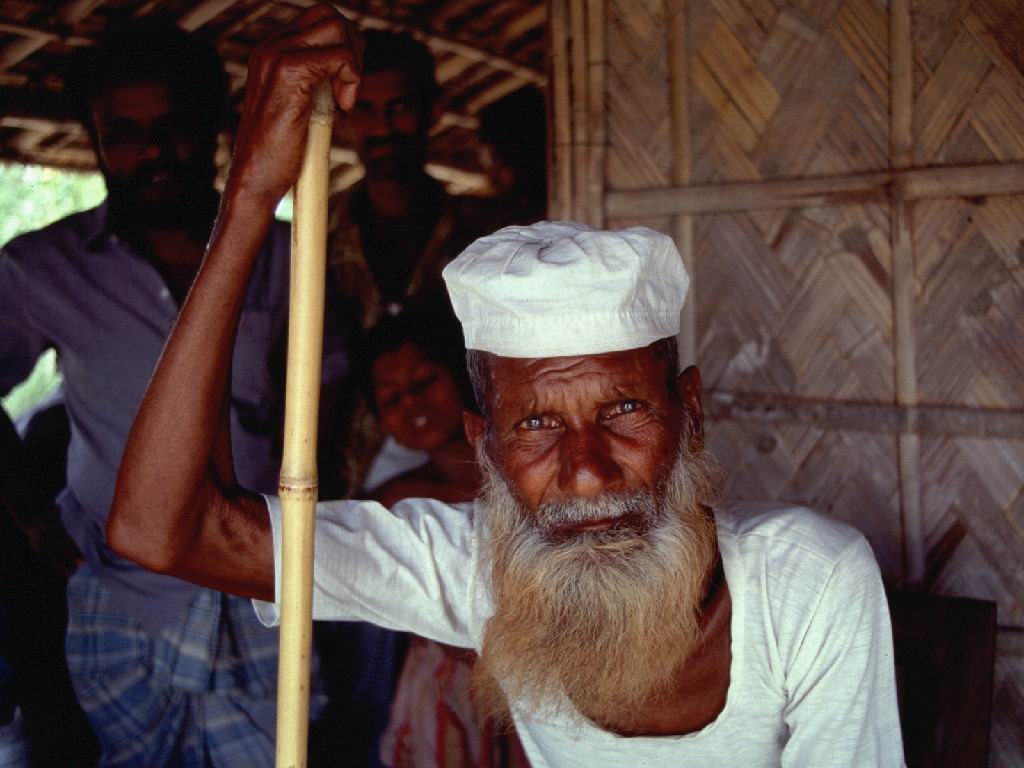 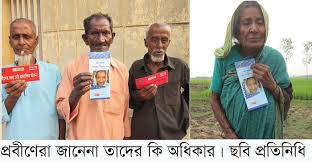 প্রবীনদের অধিকার
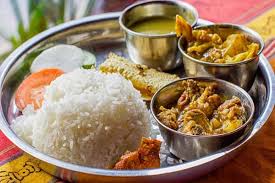 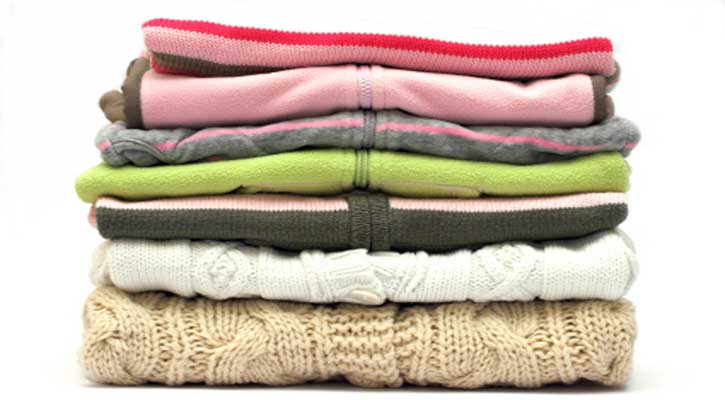 পর্যাপ্ত খাদ্য
বস্ত্র
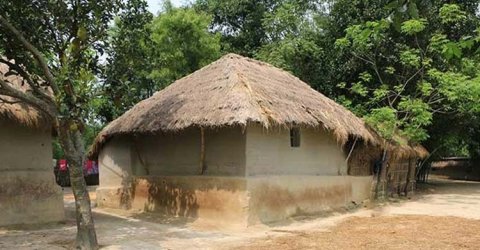 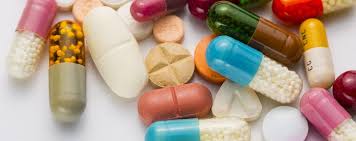 চিকিৎসা
আশ্রয়
প্রবীনের জন্য কবিতা শুনি
একক কাজ
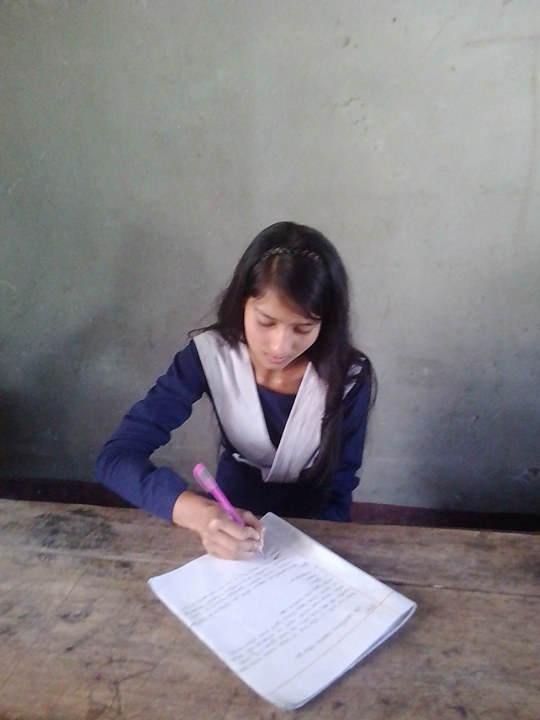 প্রবীনদের অধিকার গুলো কি কি?
প্রবীনদের সমস্যা
পারিবারিক
শারীরিক
অর্থনৈতিক
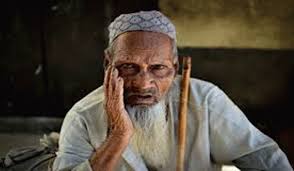 সামাজিক- সংস্কৃতিক
মনস্তাত্ত্বিক
প্রবীনদের সমস্যা সমাধানে কার্যক্রম
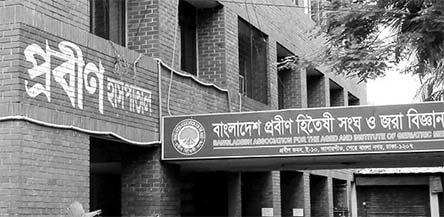 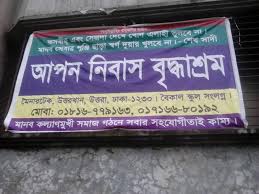 বেসরকারি কার্যক্রম
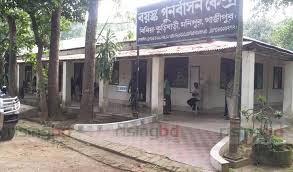 প্রবীনদের সমস্যা সমাধানে কার্যক্রম
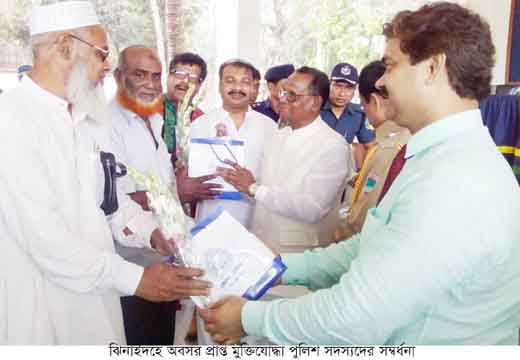 সরকারি কার্যক্রম
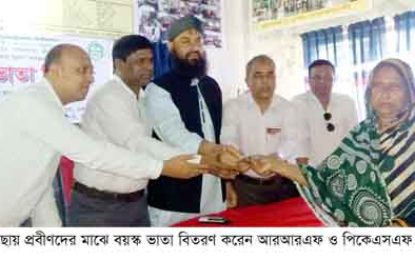 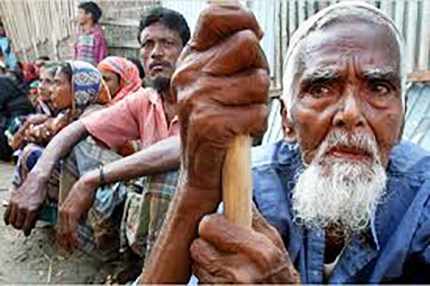 [Speaker Notes: চিত্রঃ ১নং অবসর ভাতা, ২নং বিধবা ভাতা ও ৩নং বয়স্ক ভাতা]
দলীয় কাজ
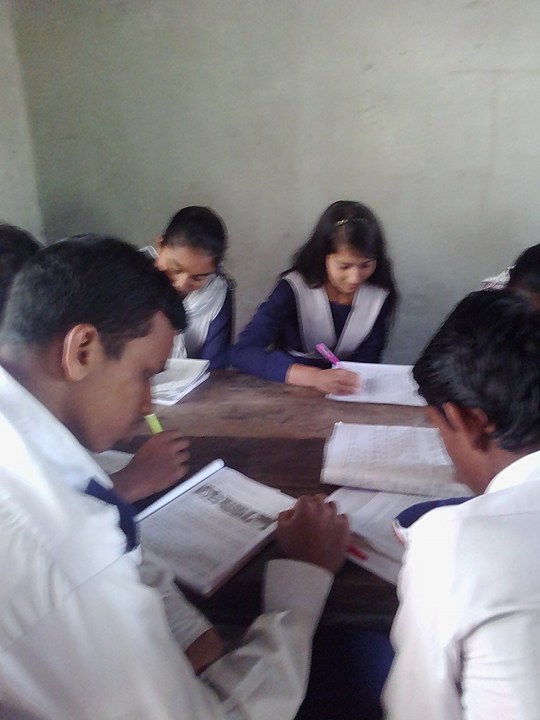 প্রবীন কল্যানে কি কি কার্যাক্রম গ্রহন করা যায়- মতামত দাও।
মূল্যায়নঃ
আমাদের দেশে প্রবীন বলতে কাদের বুঝানো হয়েছে?
প্রবীনদের সমস্যাগুলো কি কি?
বাংলাদেশের প্রবীনদের কল্যানে কার্যক্রম কী কী ?
বাড়ির কাজ
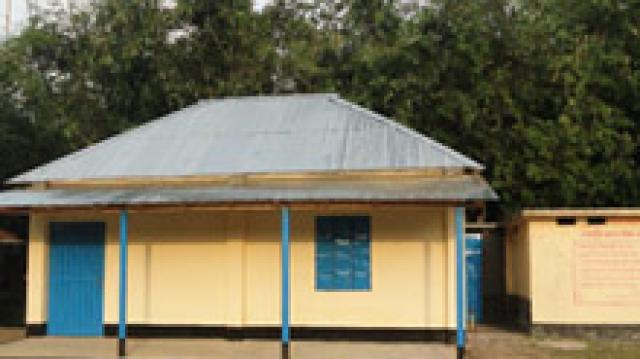 তোমার পরিচিত কোন প্রবীন যেসব সমস্যার সন্মুখীন হন তার বিবরণ লেখ?
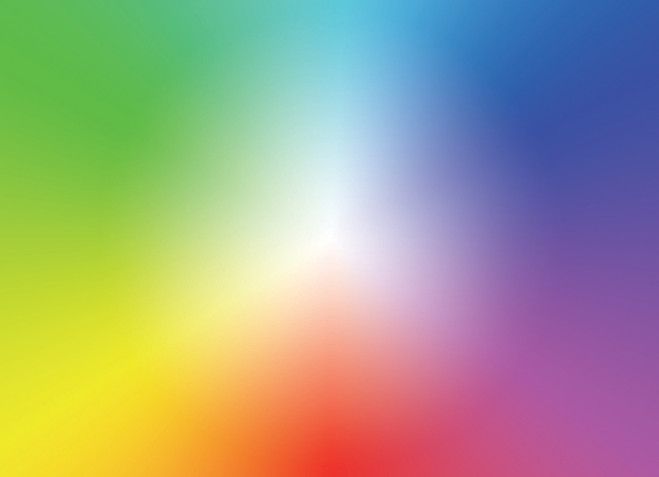 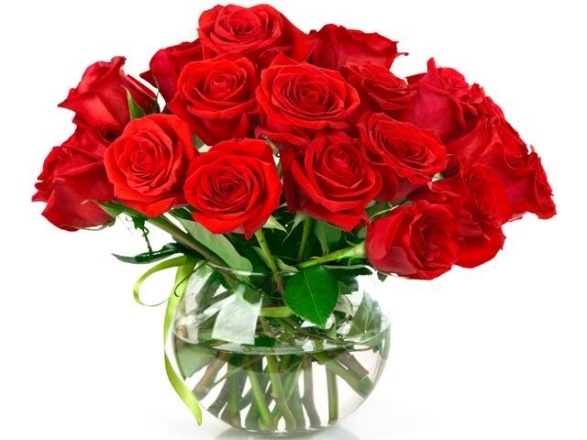 ধন্যবাদ